„SKITNJE OBOJENE LJUBAVLJU”I„MLADI PEIĆEVCI”
10. 2. 2023, Gradska knjižnica Požega
Dragutin Bajt
Vera Bauer
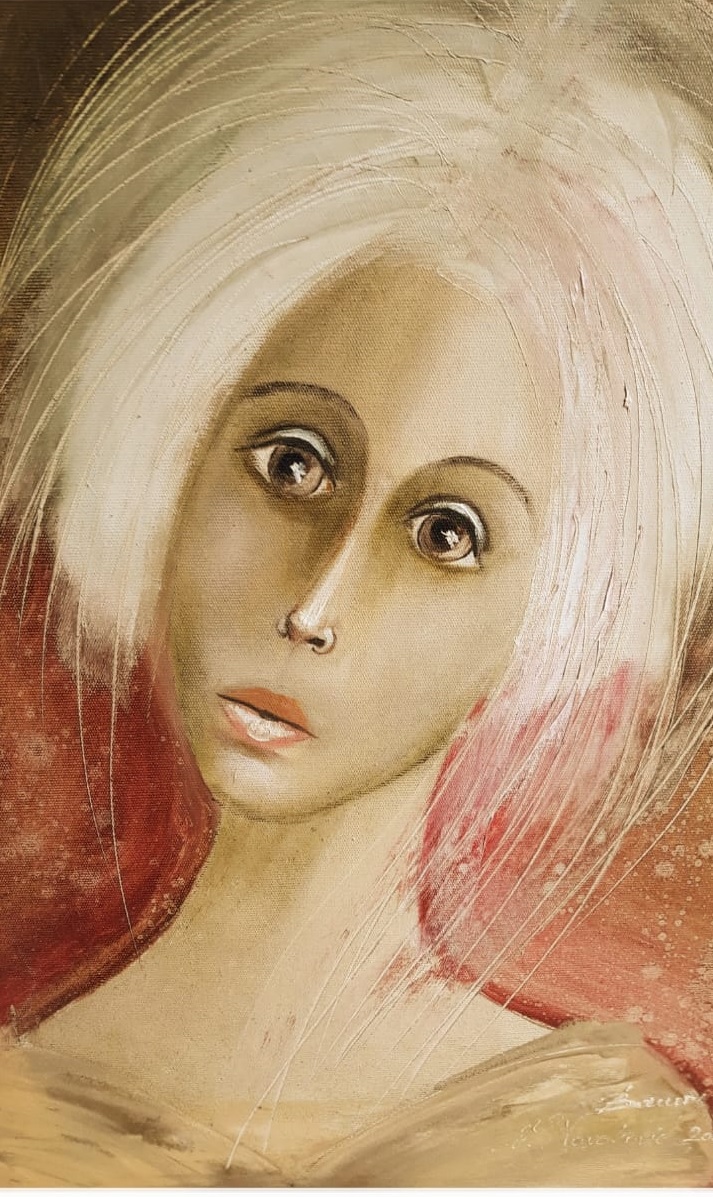 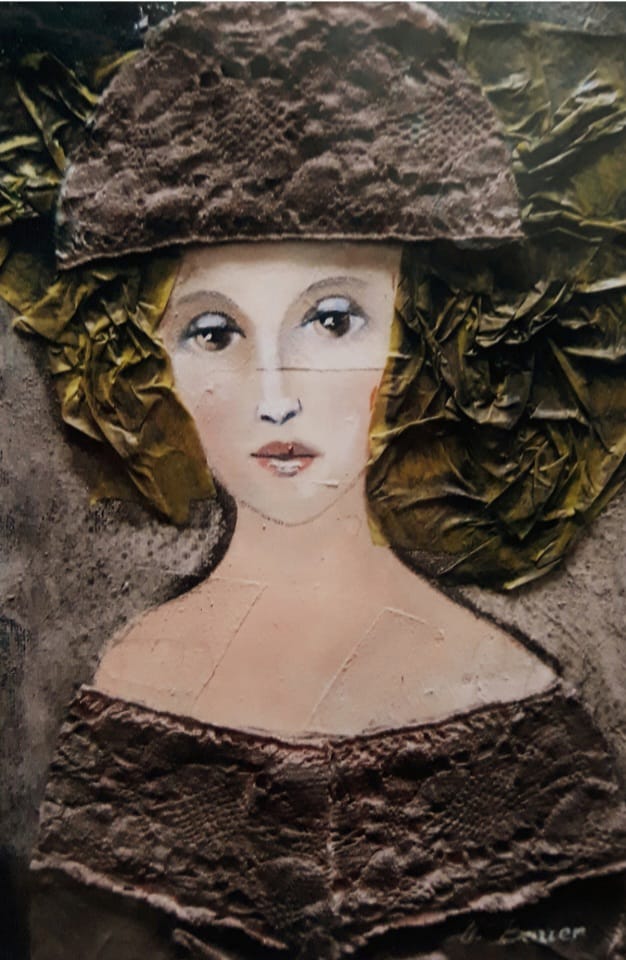 Ankica Brekalo
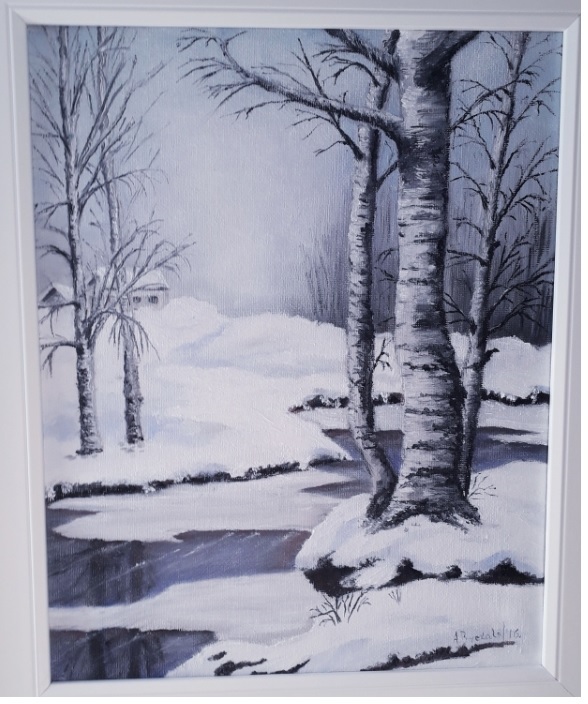 Đurđa Crnković
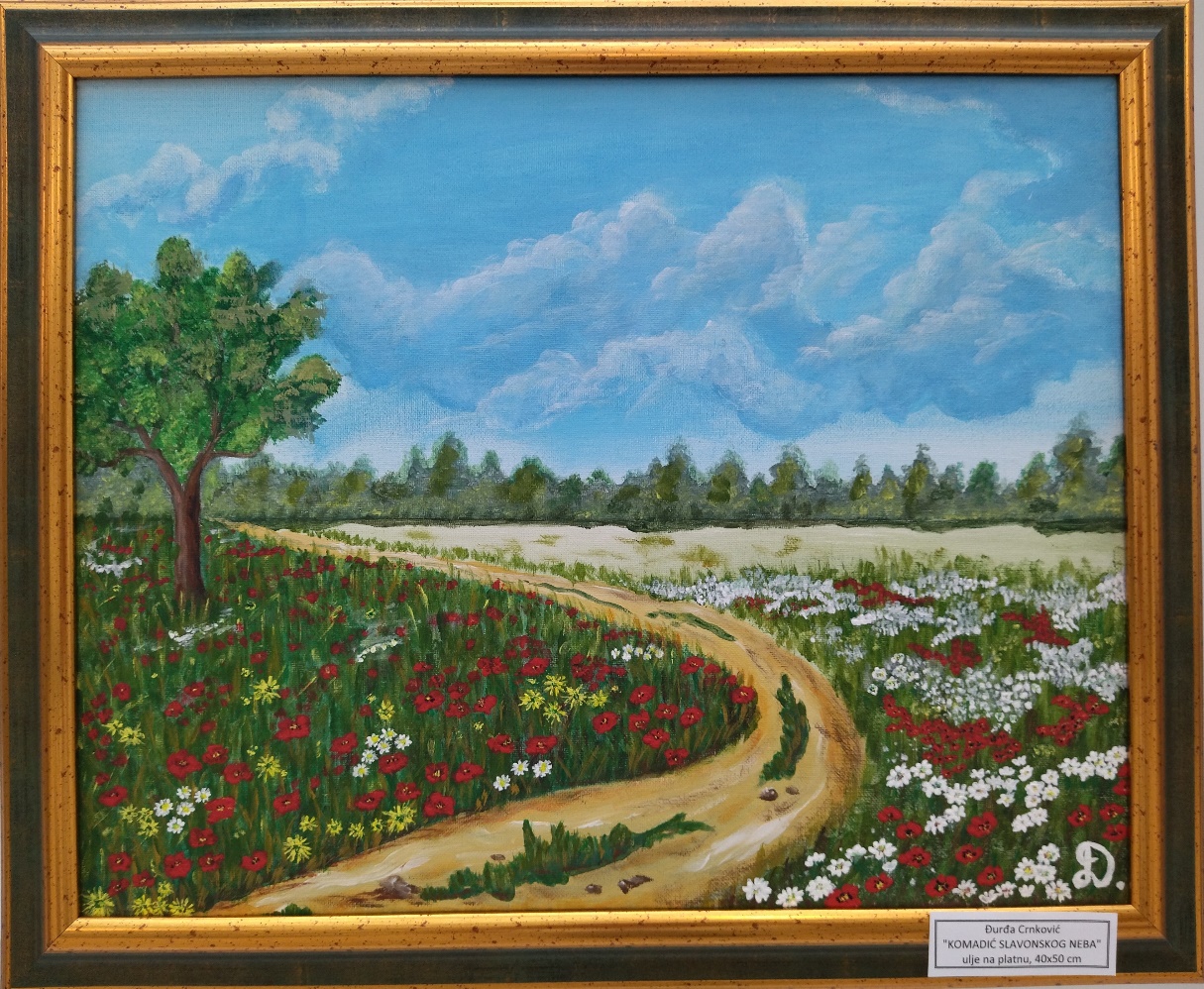 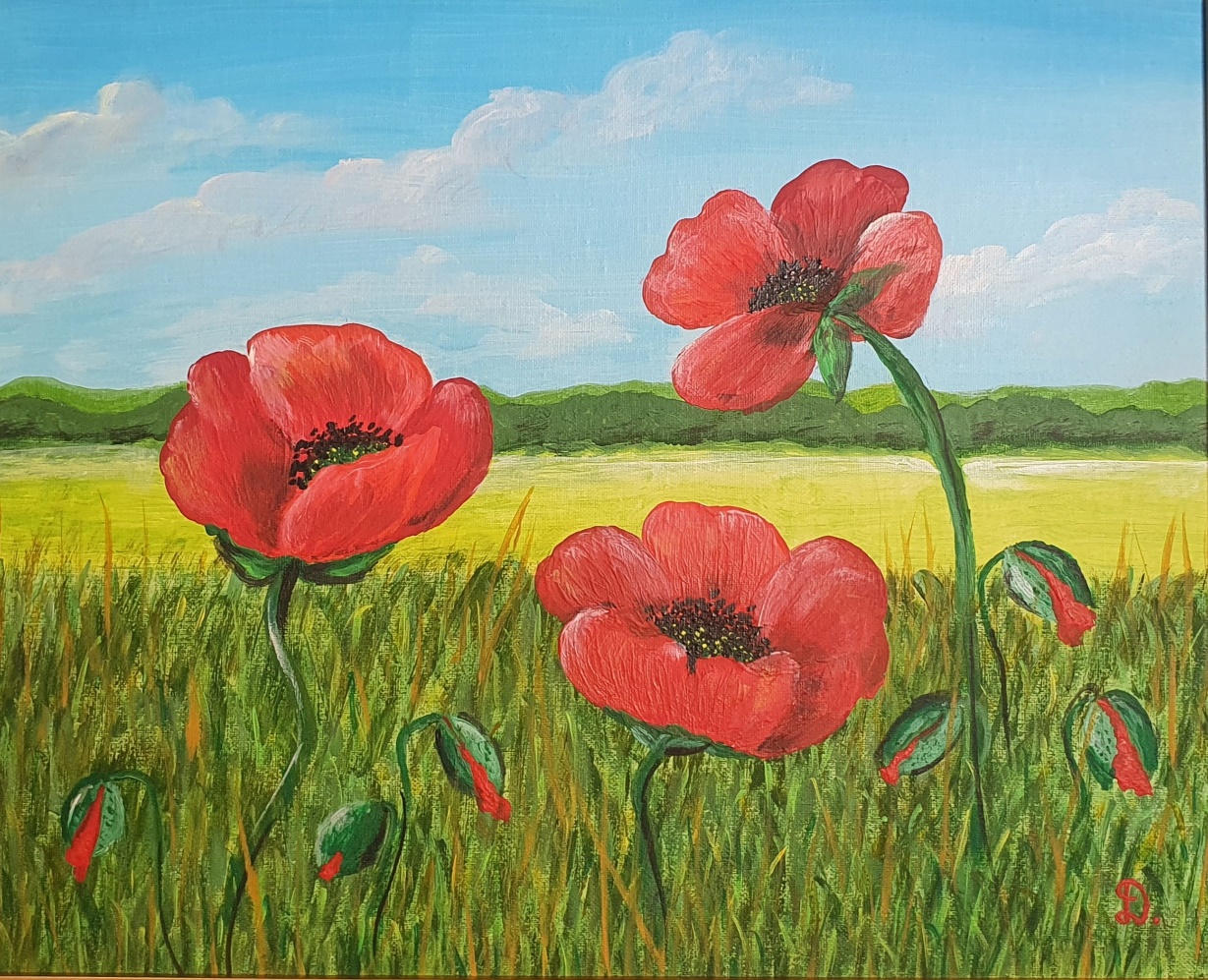 Branka Valenta Gvozden
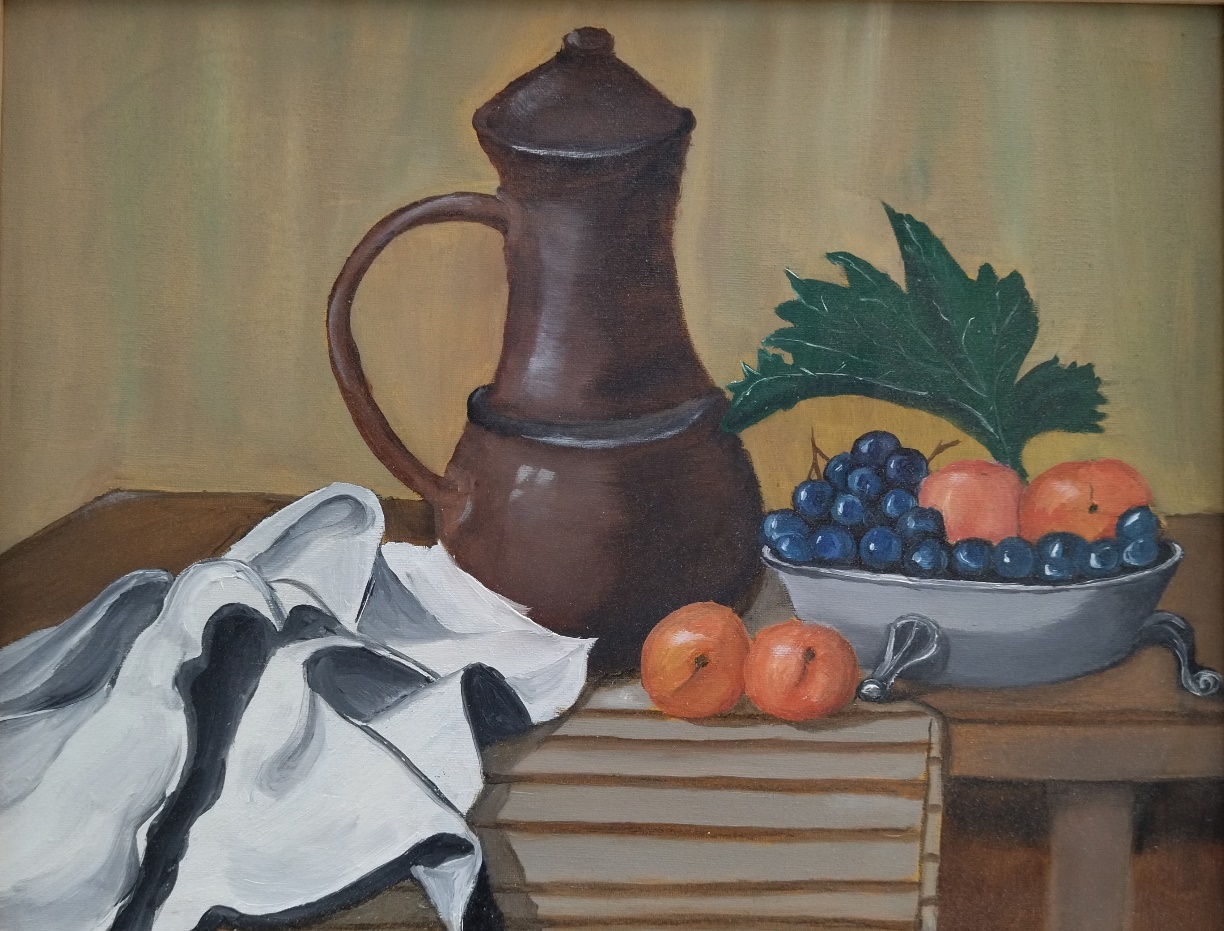 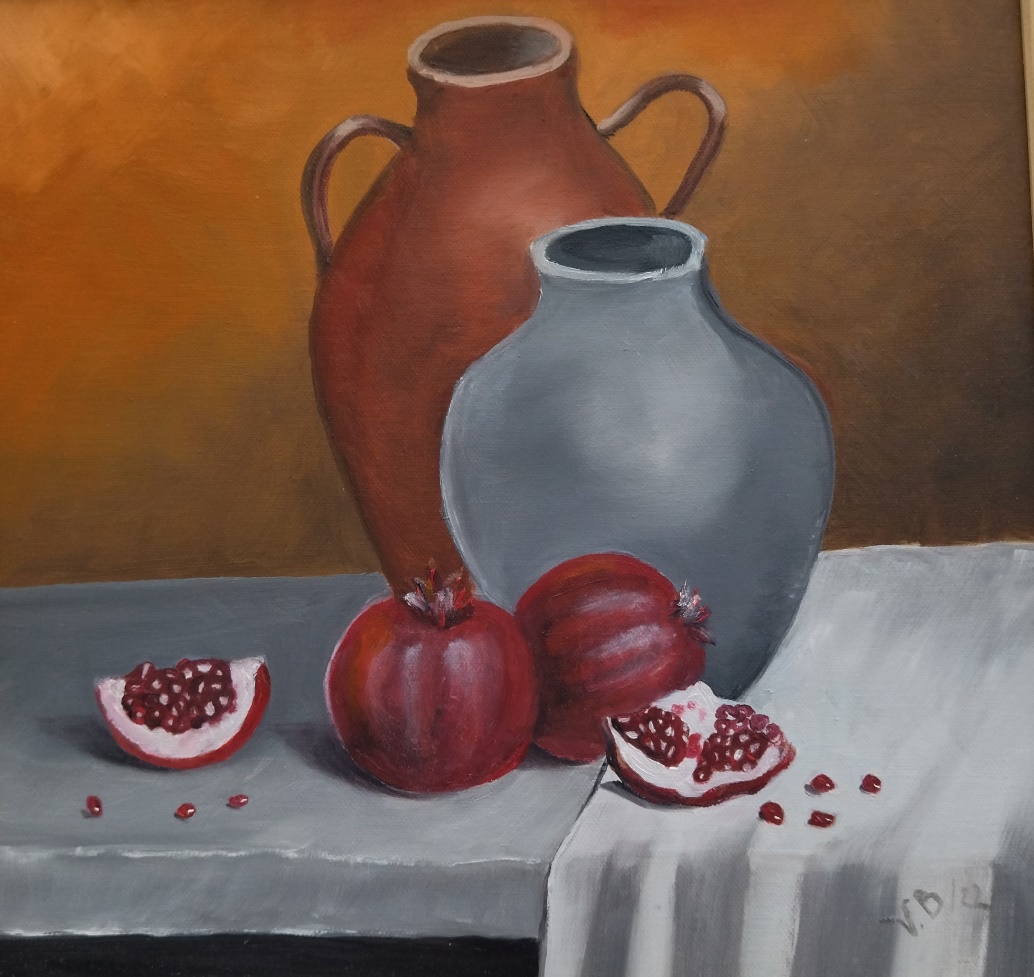 Melita Grgić
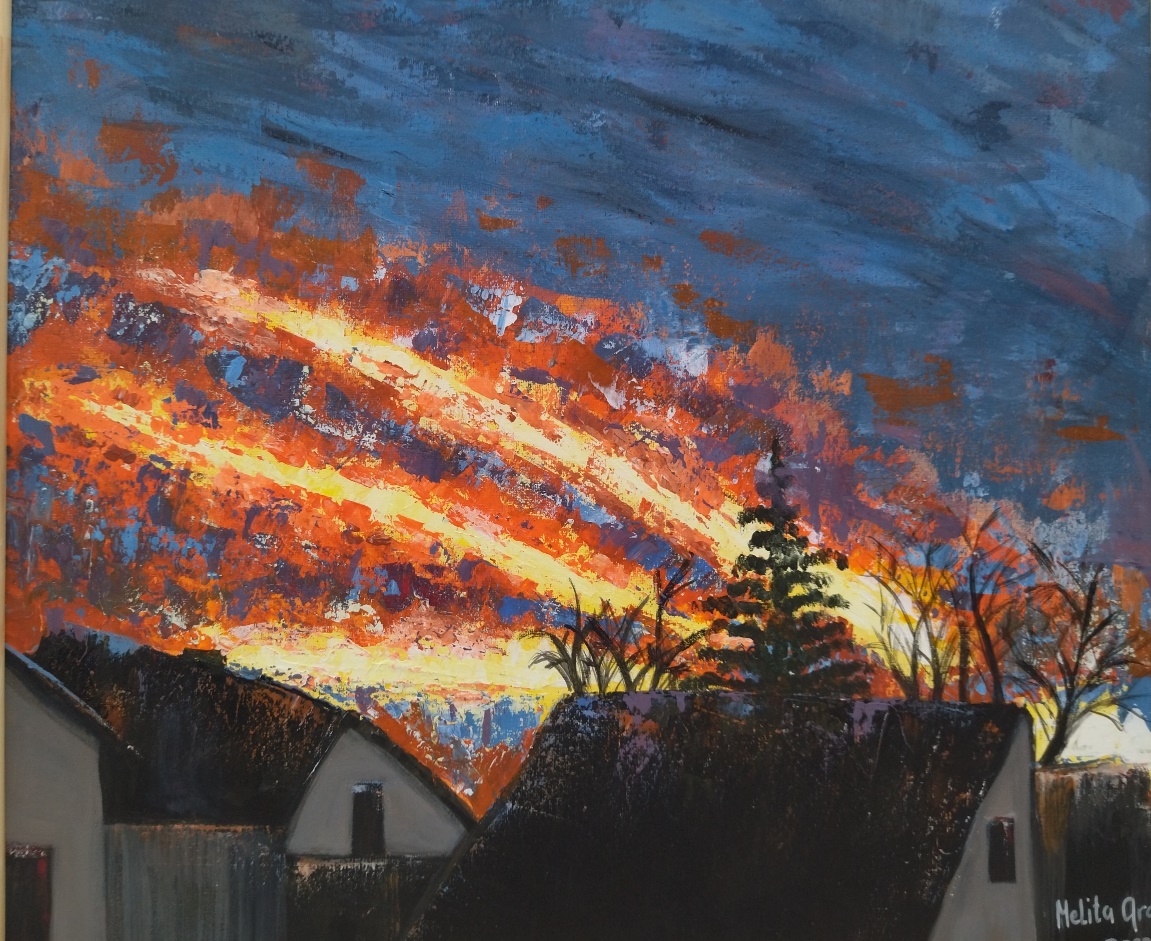 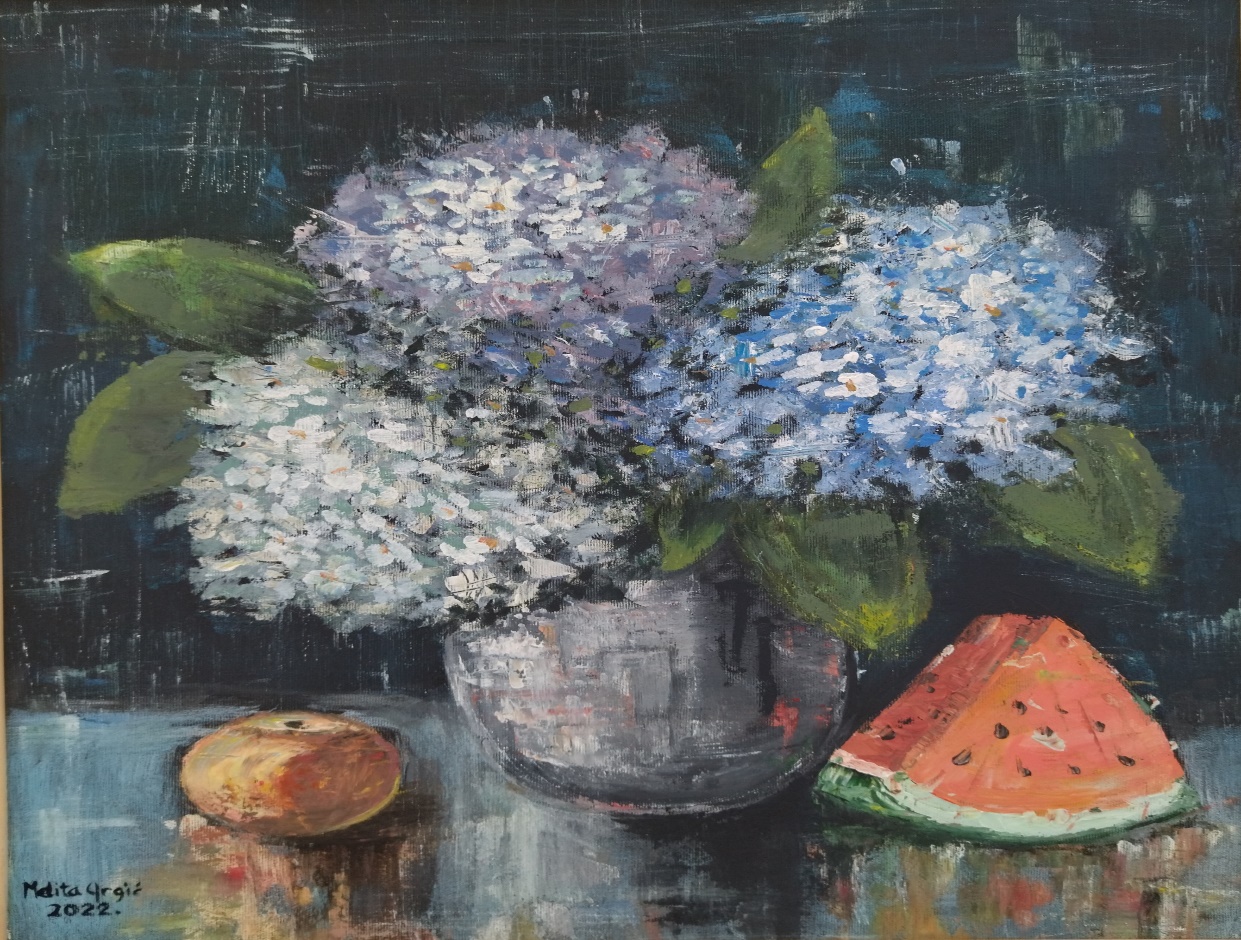 Marija Iličić
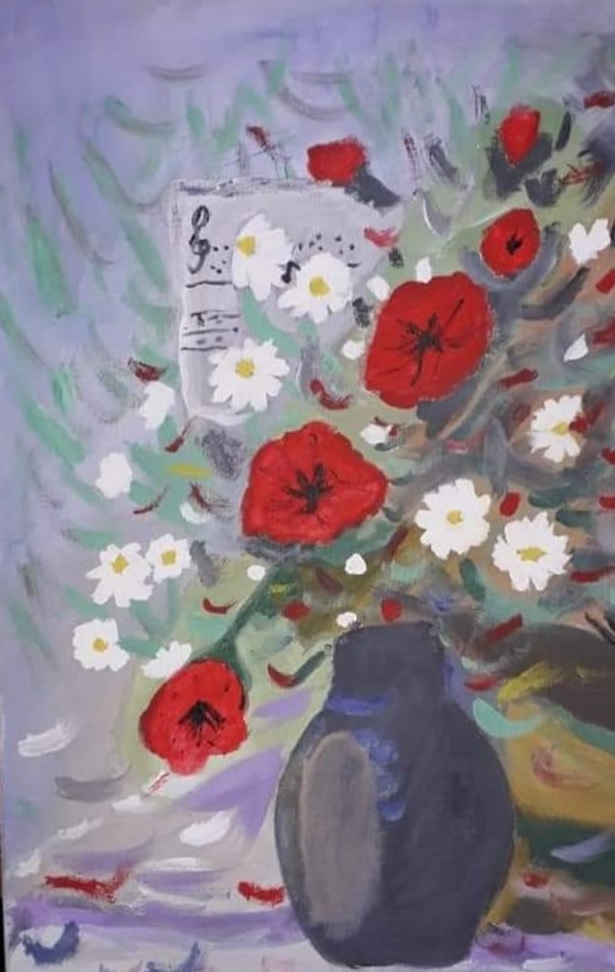 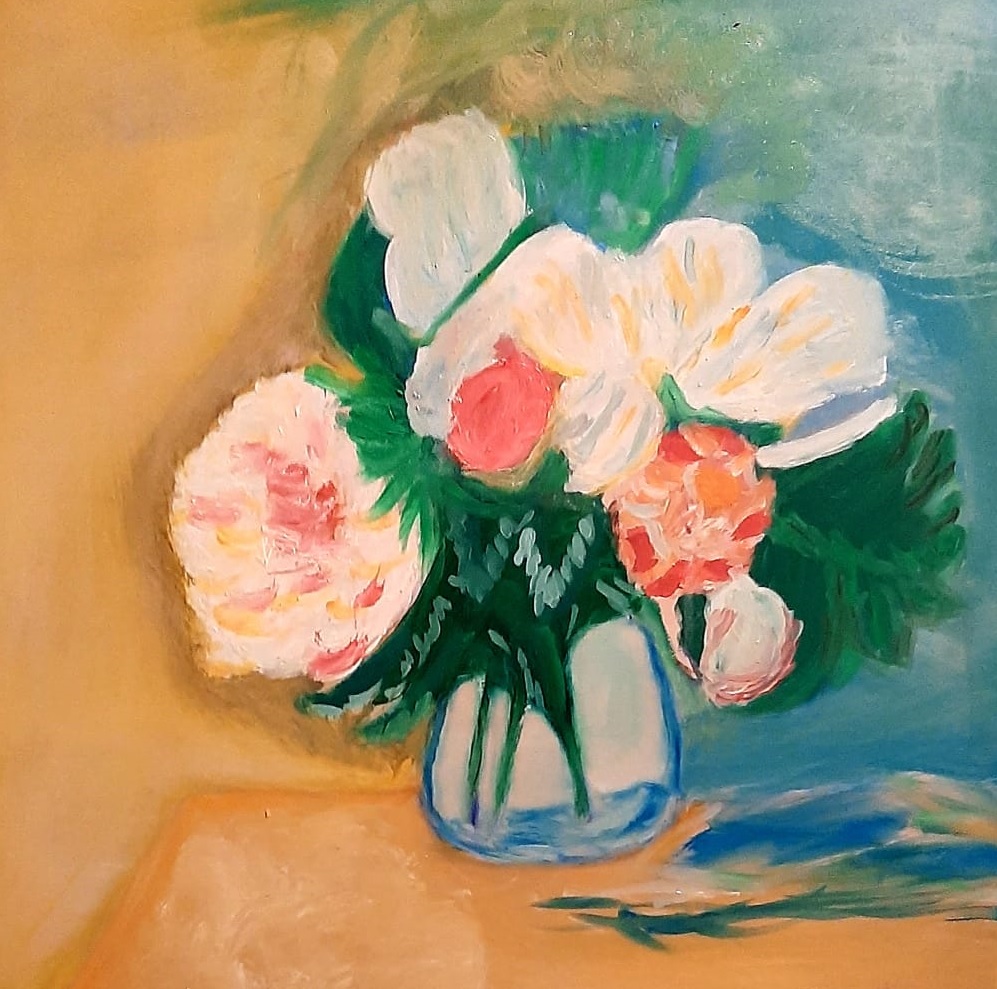 Maja Jeličić Meter
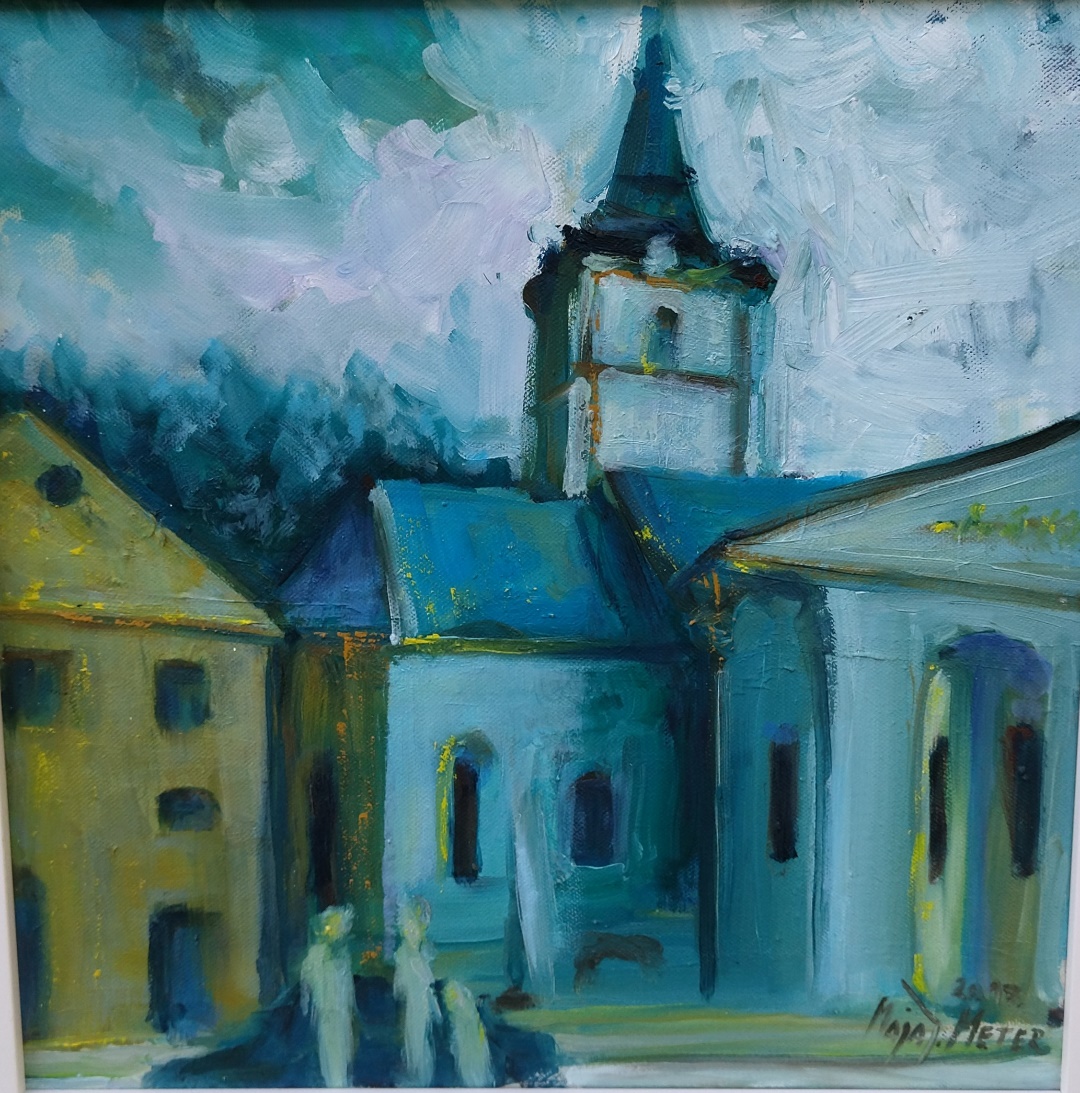 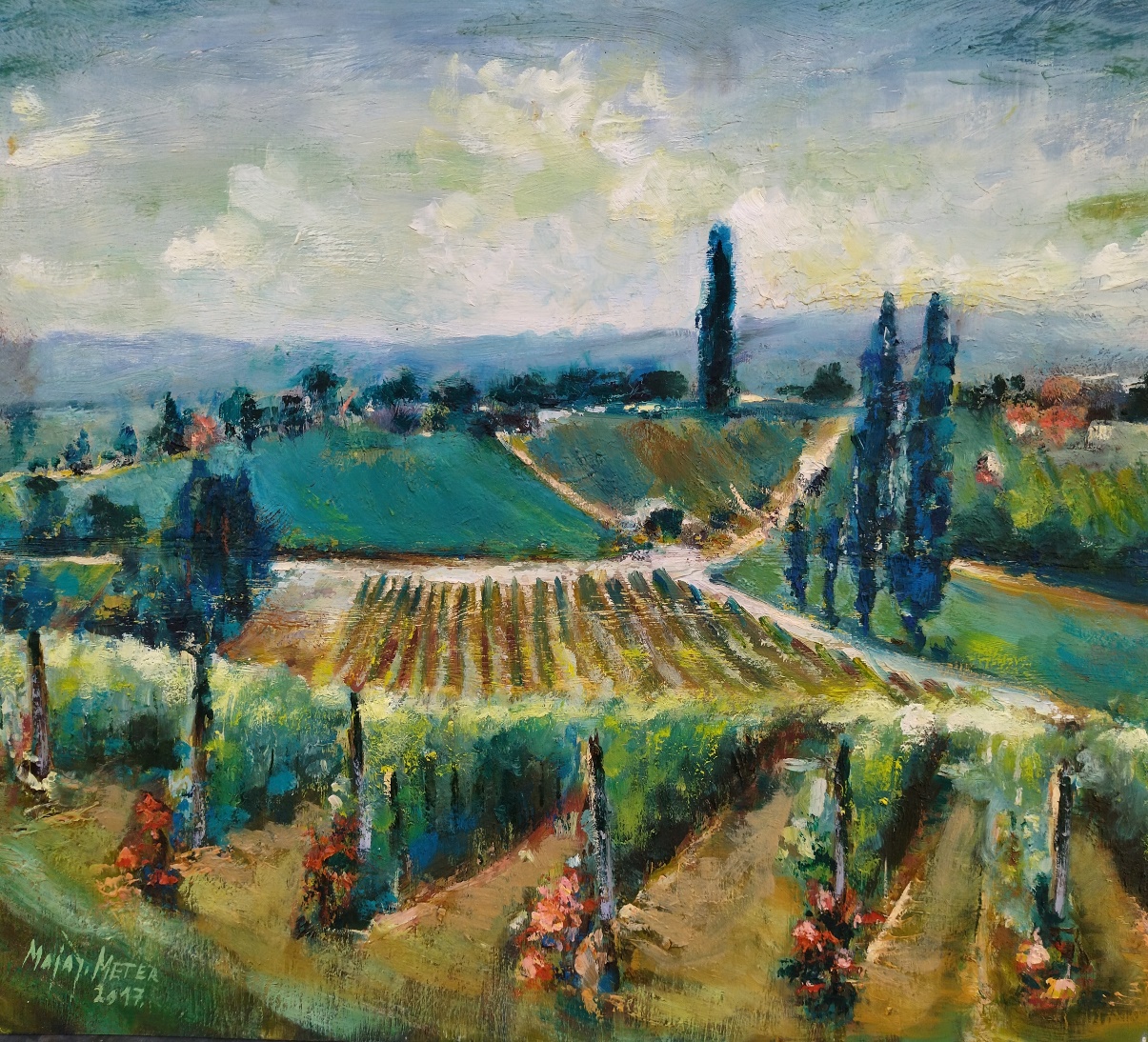 Ljubica Josipović
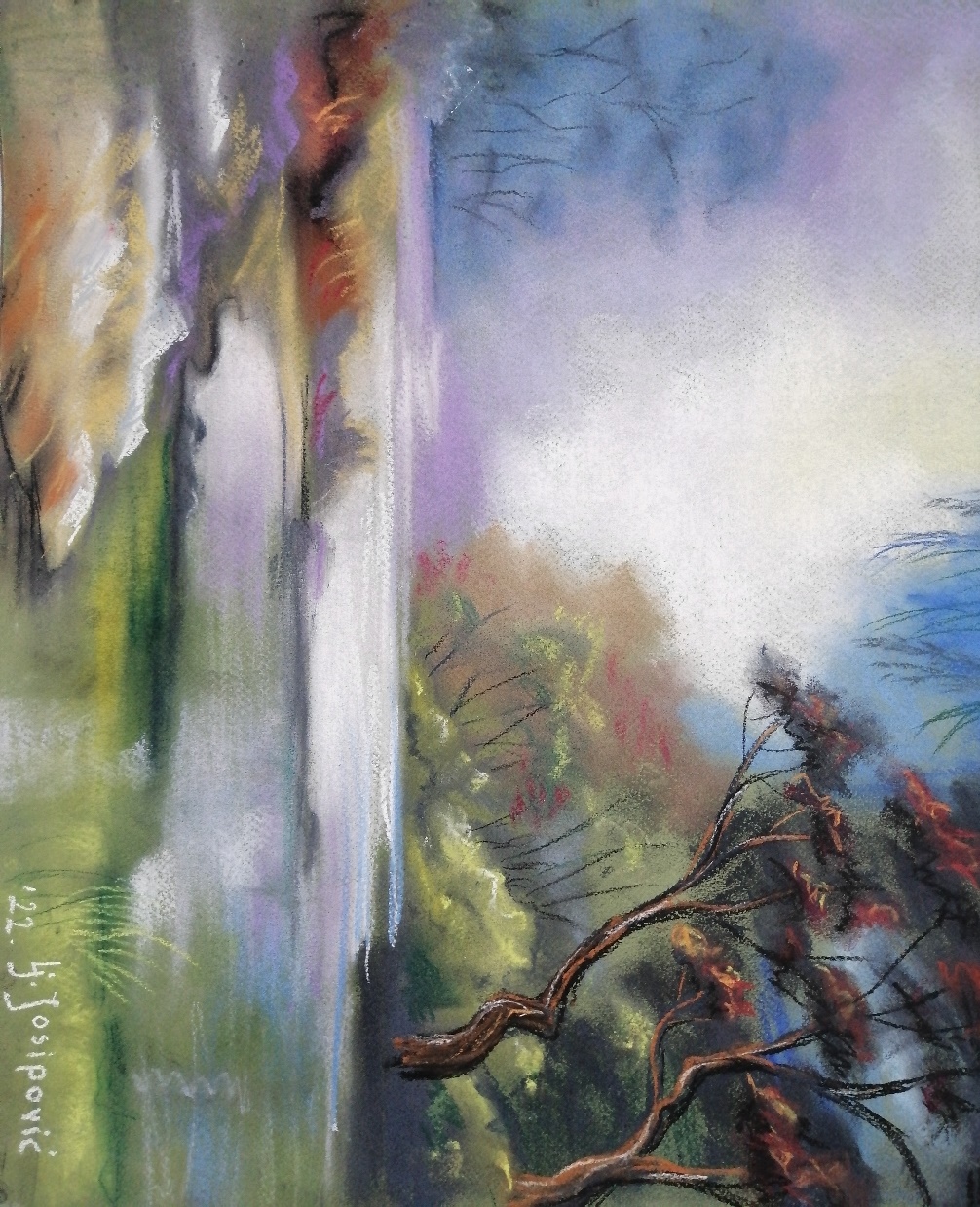 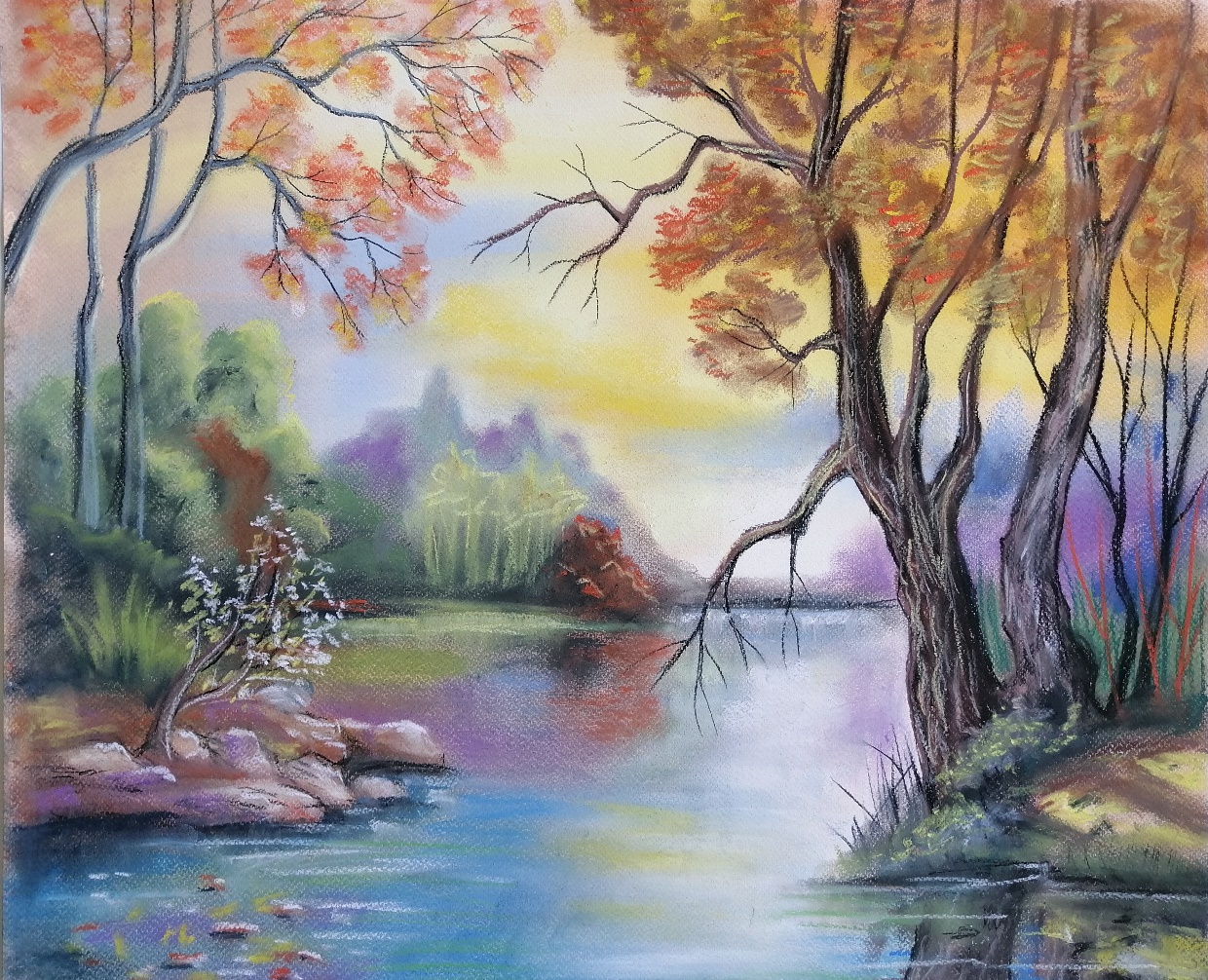 Dragutin Kepić
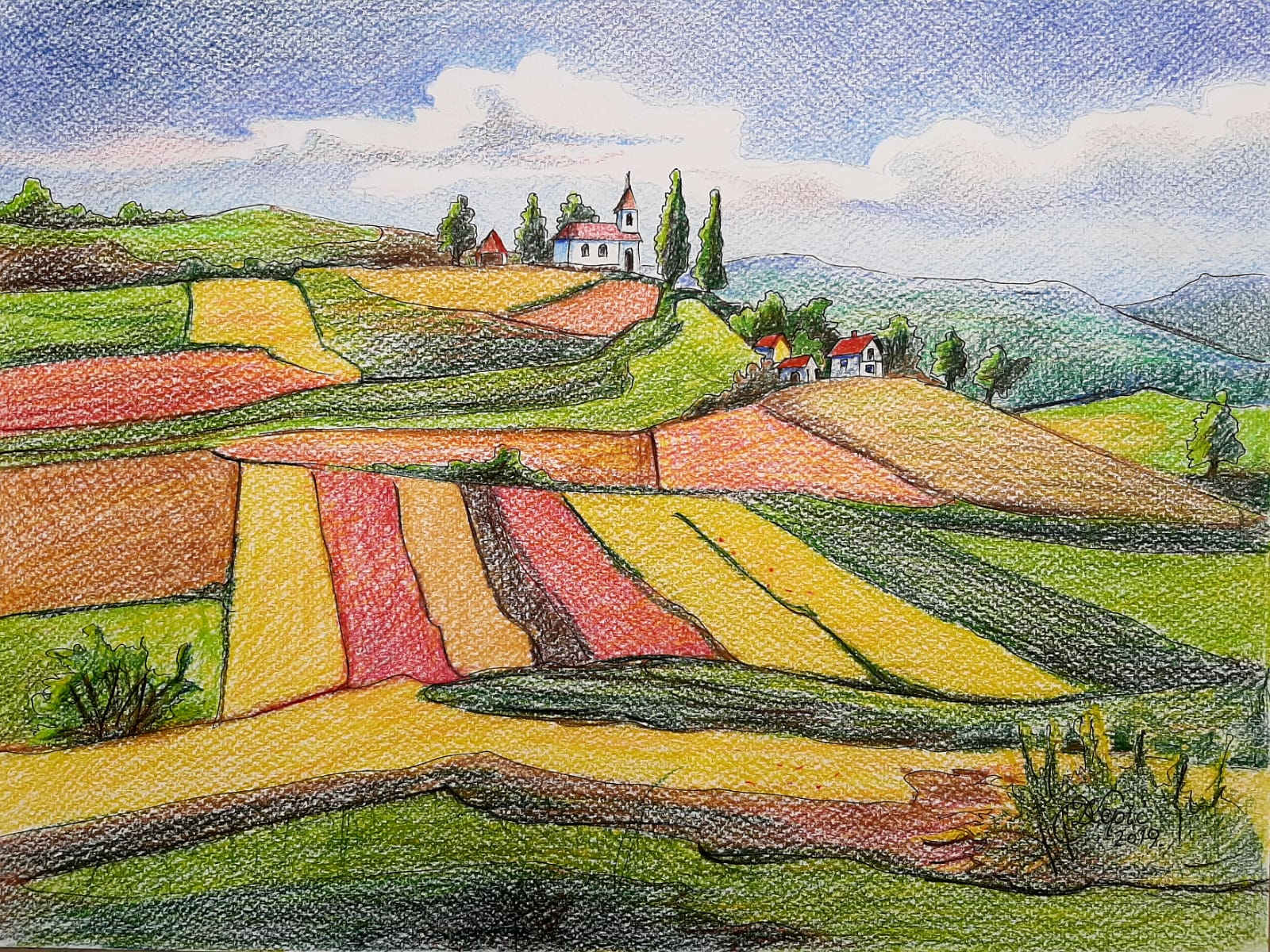 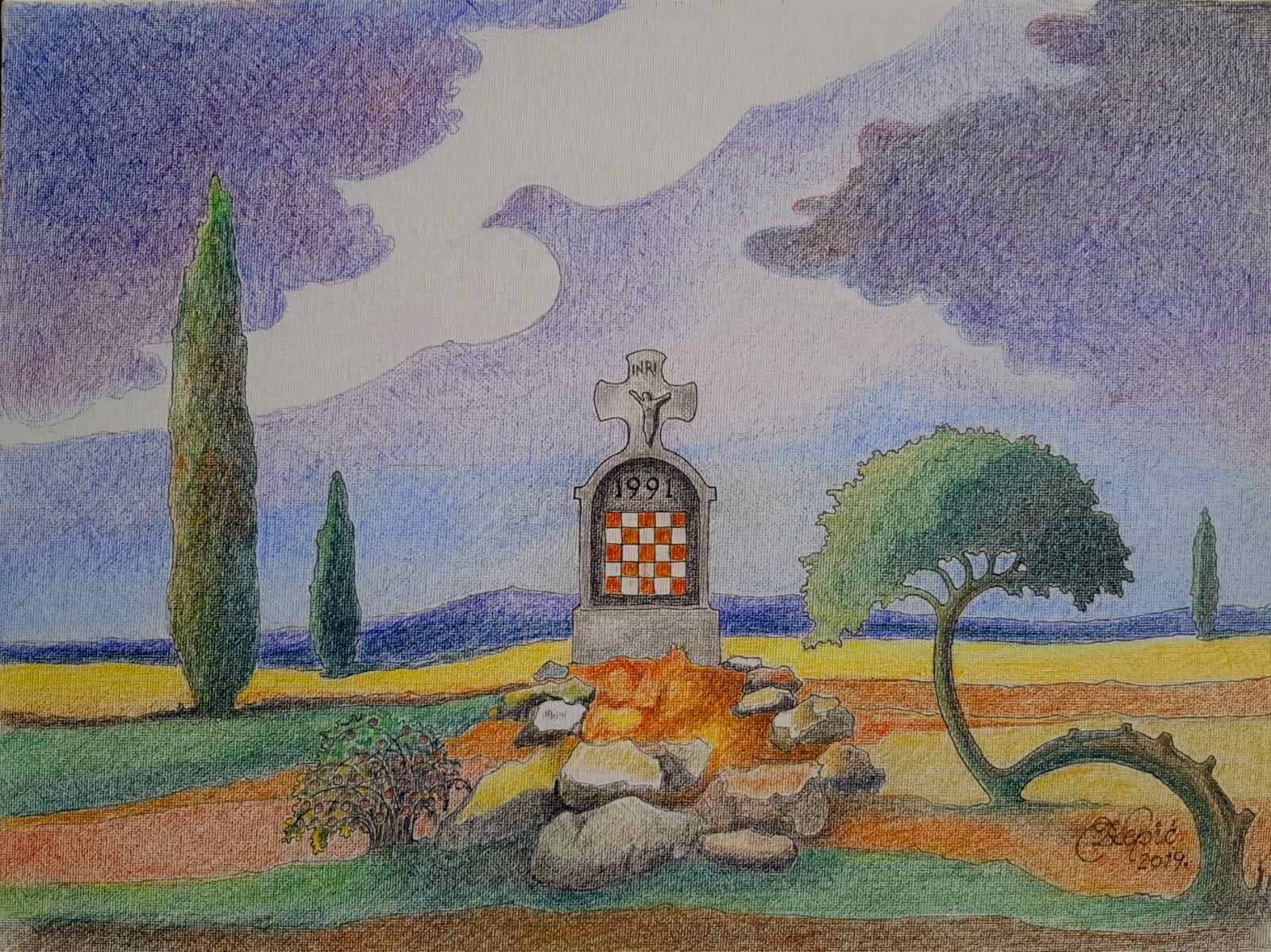 Milena Obst
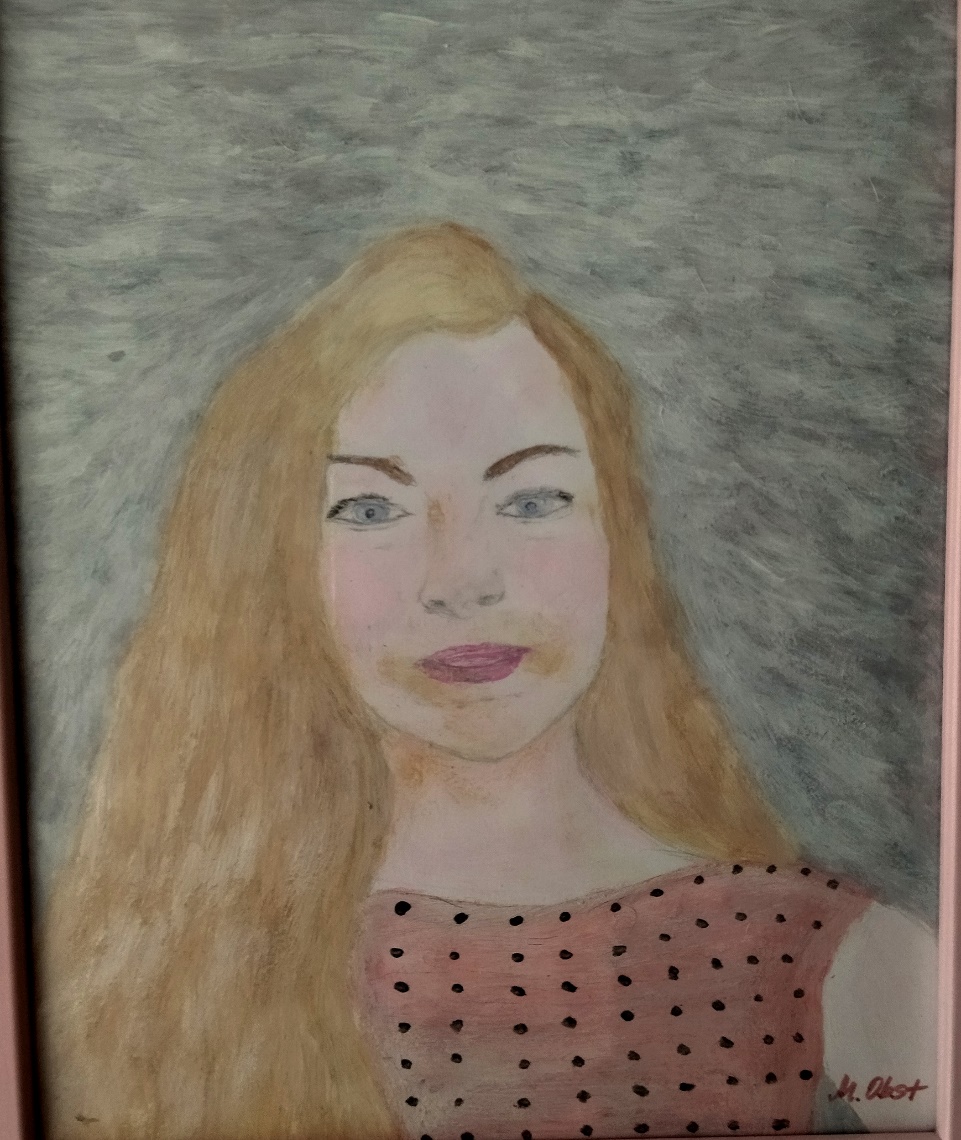 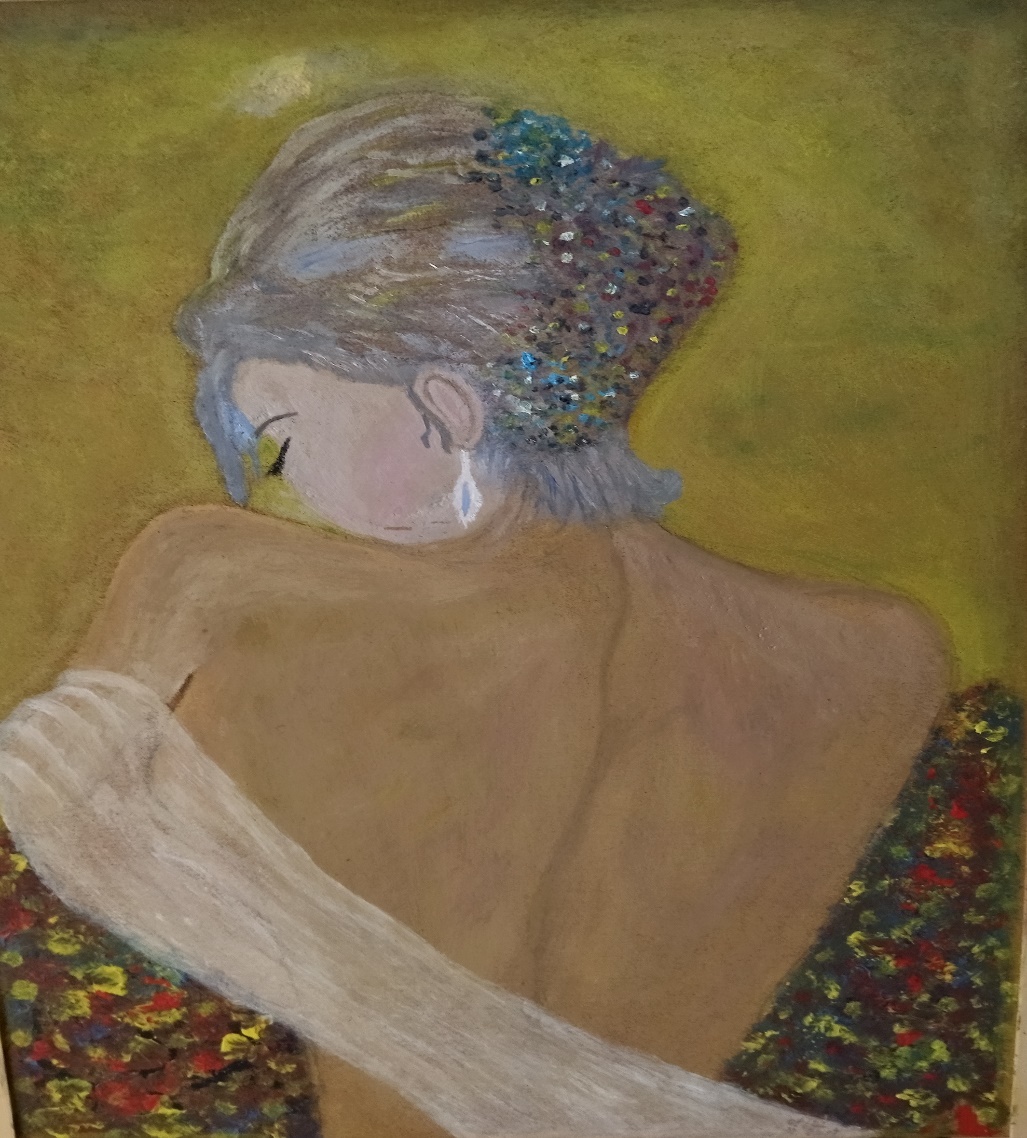 Rajka Radoš
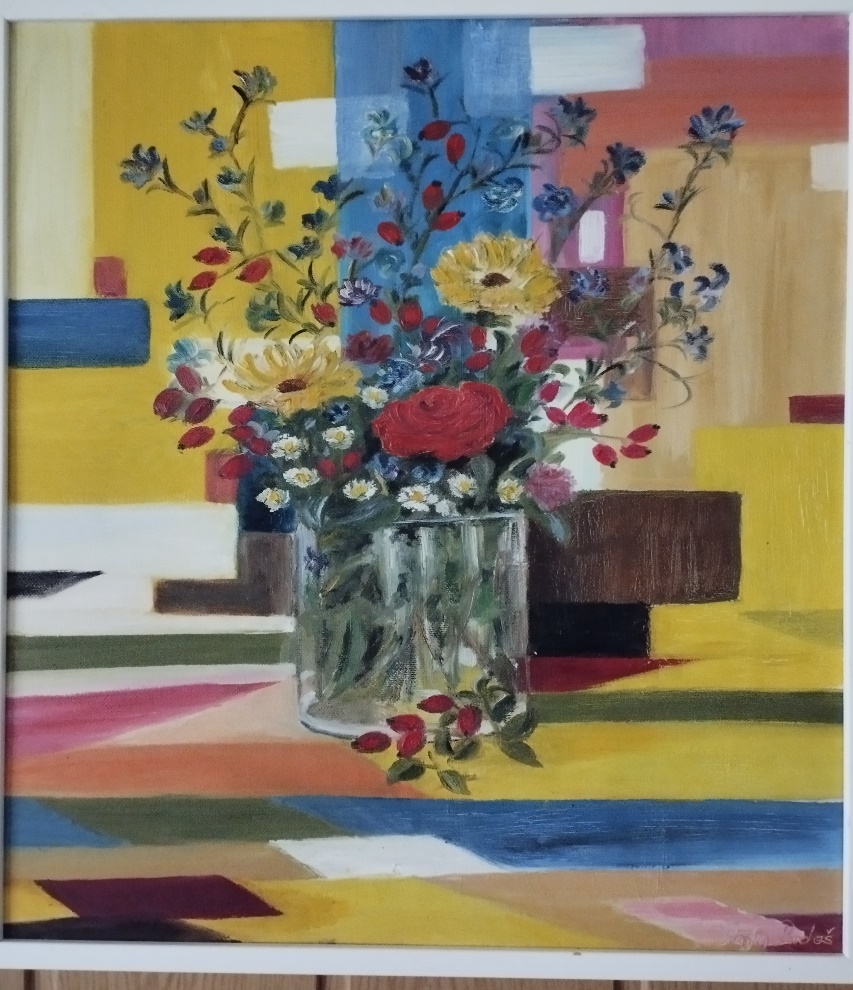 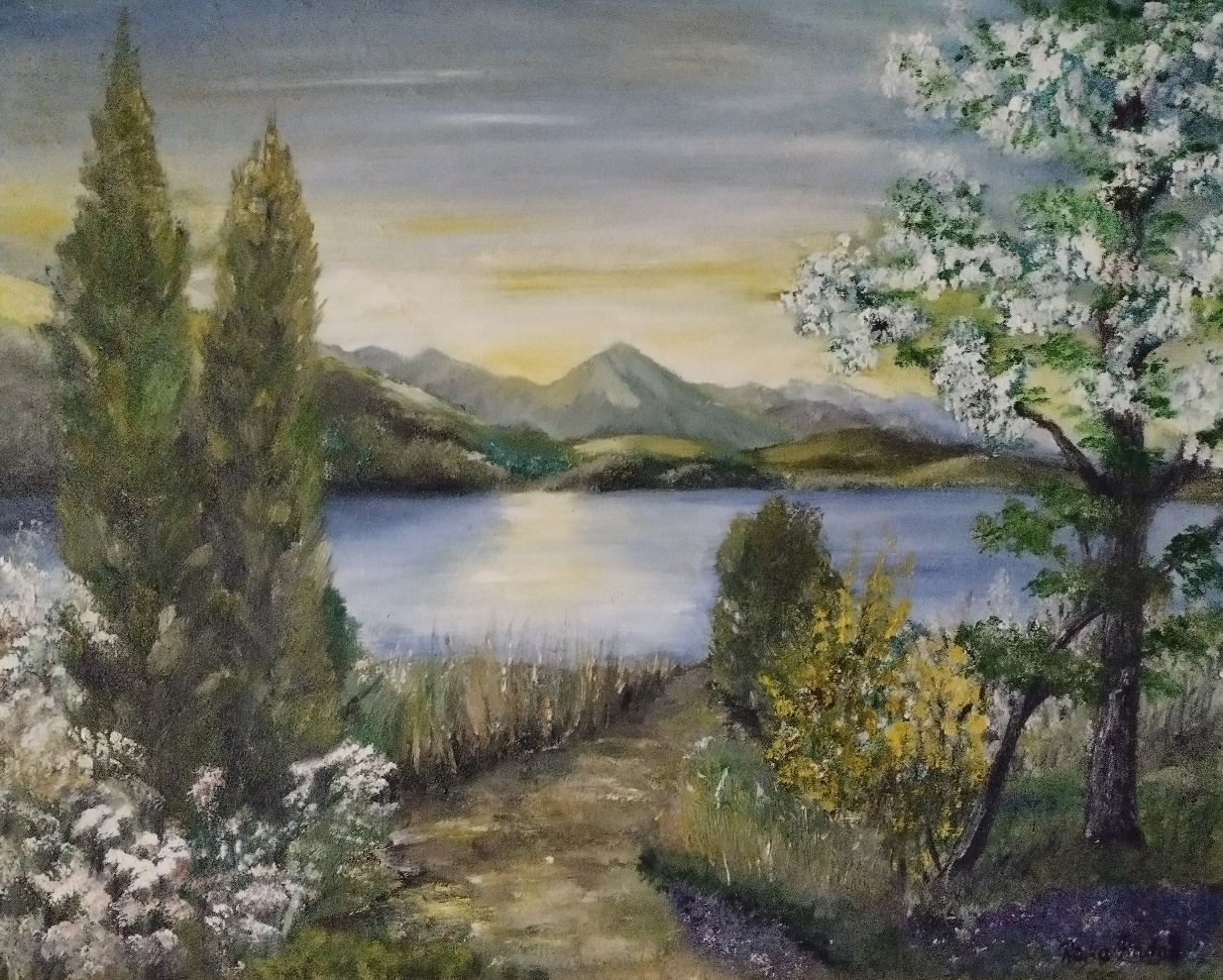 Kata Tutić
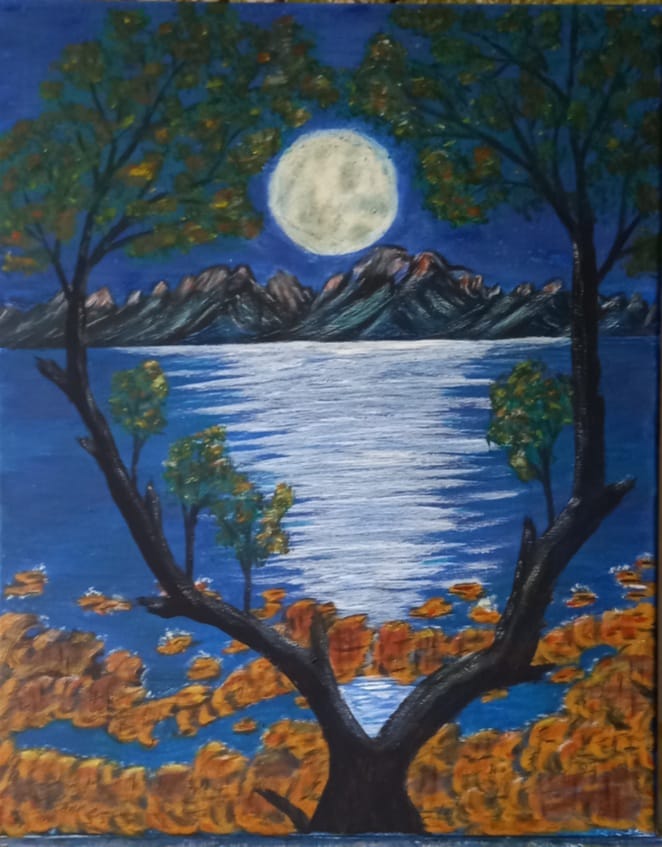 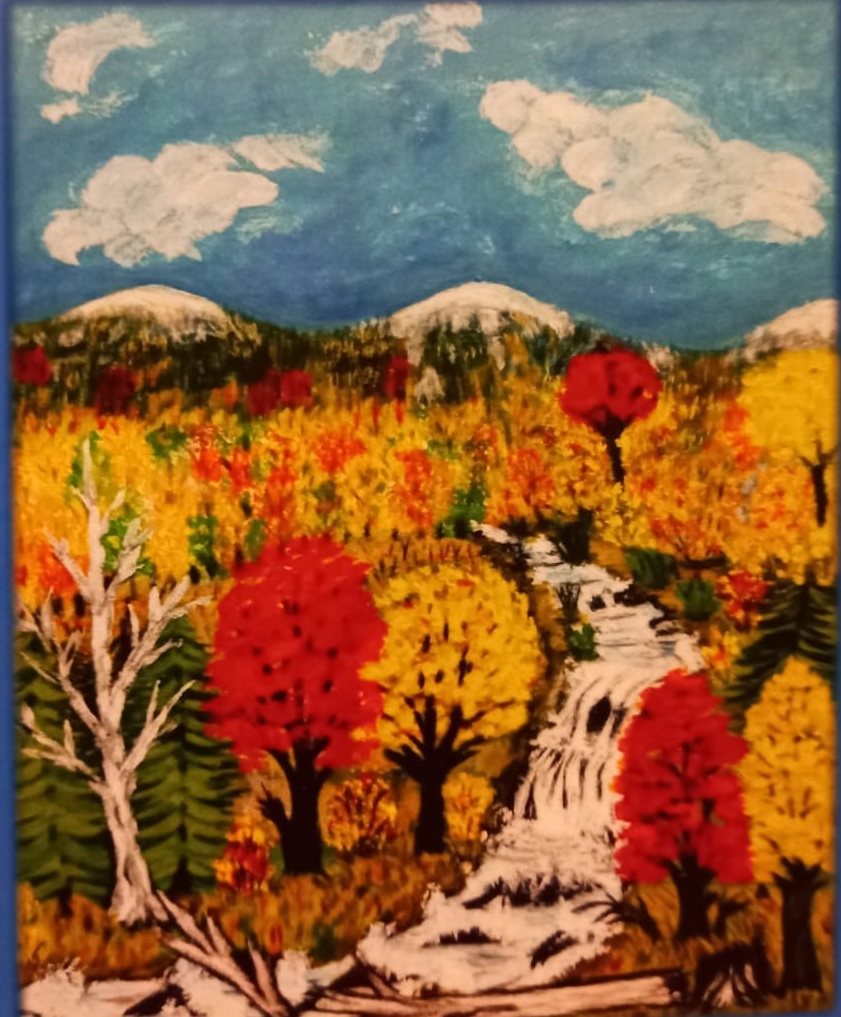